If Kisses Were Colors?
Author: Janet Lawler
Illustrator: Alison Jay
sparkling
to reflect light like glitter
streak
Something moving very fast
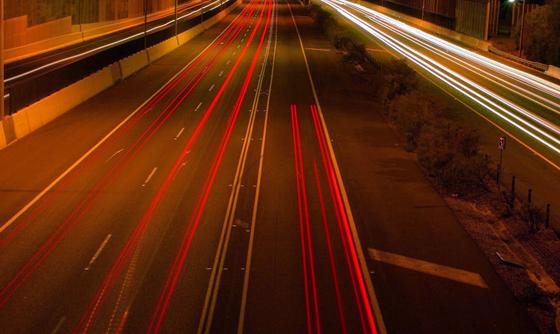 flashes
Turns on and off quickly